World War II
A.W. Pereira
18/5/18
Questions
1  How did World War II affect inter-American relations?
2  Did Brazil’s role in the conflict have an influence on its international relations and/or domestic politics?
Reluctance to enter WW II in the US
Father Coughlin
Charles Lindbergh
Joseph Kennedy – US Ambassador to Great Britain (1938-1940)
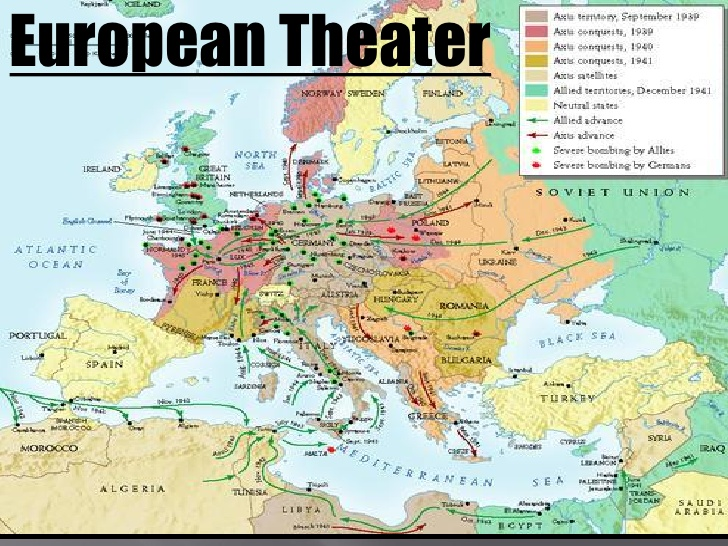 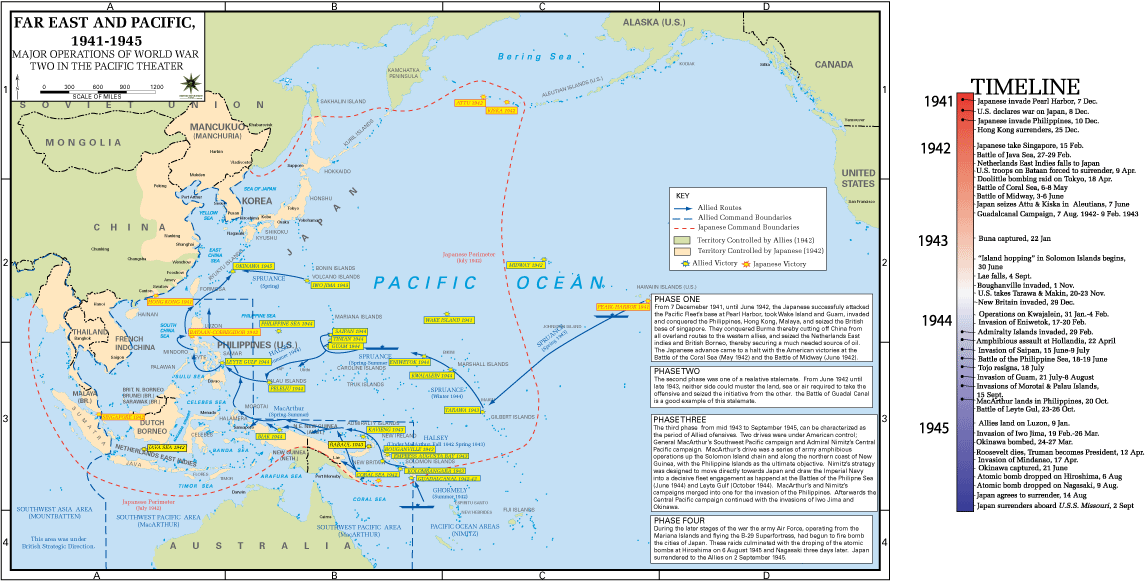 World War II
Largest land invasion in military history (German attack on USSR, Operation Barbarossa, June 1941)
Largest seaborne invasion in military history (D-Day, June 1944)
WWI: 95% of deaths military, 5% civilian
WWII: 33% of deaths military, 67% civilian
US Efforts to Pull Brazil Towards the Allies
Karl Loewenstein, Brazil under Vargas (New York: Macmillan, 1942)
Orson Welles sent on a goodwill mission to Brazil in February 1942 by Nelson Rockefeller, coordinator of Inter-American Affairs for the US government, to make a film to support the war effort. Welles never finished his film, but It’s All True, using his footage, was released in 1993.
[Speaker Notes: Source: same as previous slide, p. 4]
Pearl Harbor, 7 December 1941
Most Latin American countries severed diplomatic ties with the Axis powers or declared war on them.
Economic relations shift towards the US.
The US signs economic agreements with many Latin American countries, guaranteeing the US supplies of raw materials from Latin America. 
The US initiates Lend-Lease agreements (Brazil the main beneficiary)
Brazil’s Entry into the War
It came after a period of close relations with both Germany and Italy.
In early 1942, Brazil concedes air bases to the US in return for help establishing a steel plant.
January – July 1942: German U-boats sink Brazilian merchant shipping.
36 merchant ships sunk, with over 2,500 casualties
August 1942 and afterwards
The war has started to shift in favour of the Allies (although the Battle of Stalingrad, and the destruction of the German’s Sixth Army, would not be over until February 1943).
FDR meets Vargas in Natal, January 1943.
The FEB fights in Italy from September 1944 – May 1945, after the D-Day landings and the opening of the Western front in France.
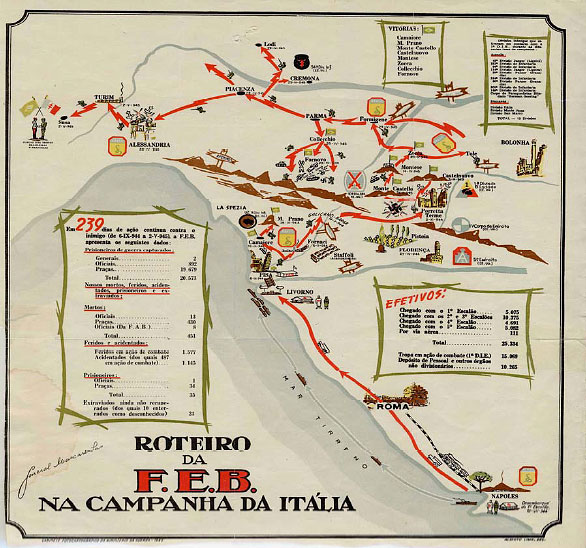 Commemoration of the battle of Monte Castelo (21/2/1945)
Brazilian Ambassador to Italy Antonio Patriota: this event celebrates the solidarity of the Italian and Brazilian people in fighting against fascism and for democracy during World War II.
WWII
Brazil’s participation in WWII sets the tone for Brazil’s relationship with the US and the other “great powers” for decades afterwards.
Brazil positions itself as part of but different from the rest of the region (Spanish America).
But Brazilian state managers are never comfortable marching in lockstep with the US. This is partly geopolitical, partly cultural.
WWII’s influence on Brazil’s international position
Increase in relative power in the region
Greater global prominence (i.e. in the establishment of the United Nations)
Closer proximity in the military sphere with the US (examples: the Rio Treaty, ESG)
Increase in Brazil’s soft power influence in Italy
WWII’s influence on Brazil’s domestic political economy
A boost to industrialization (for example, Volta Redonda)
A strengthening of trade and investment relations with the US.
Democratization: the removal of President Vargas 29 October, 1945.
For next time
By the 25th of May: please post a paragraph in moodle that identifies one change in Brazil’s regional political role that was brought about by the 1964 coup. 
By the 8th of June: please post a paragraph that defends or criticizes Brazil’s trade policy. (We will have a debate on that issue that day.)
Feel free to comment in moodle on my chapter draft on Brazilian foreign policy.
The next two class meetings
Date TBA: Cuban revolution/1964 coup in Brazil
8 June: 1973 coup in Chile/Brazil’s trade policy

Topic of the debate on the 8th of June: “Brazil’s trade policy works well and is the best possible policy to defend the country’s economic interests and further its development.”